Monday Math Moments
M³
High Yield Math Routines to support, 
flexible thinking, fluency
&
 build strong mathematical communities
High Yield Numeracy Routines
•  5-15 minute classroom routine
•  Focused on thinking, learning and communication
•  Developing mental math strategies and computational fluency that      builds from understanding number relationships
•  Teacher as facilitator and recorder
•  Mathematical discourse and justification of solutions and strategies
A foundation to building a strong and safe mathematical community with our learners.
M³ Monday Math Moments
Co created by Jennifer Yager & Serina Allison
WODB 
(Which One Doesn’t Belong)
Can you find a reason for each one? 

Can you find more than one reason for each?
M³ Monday Math Moments
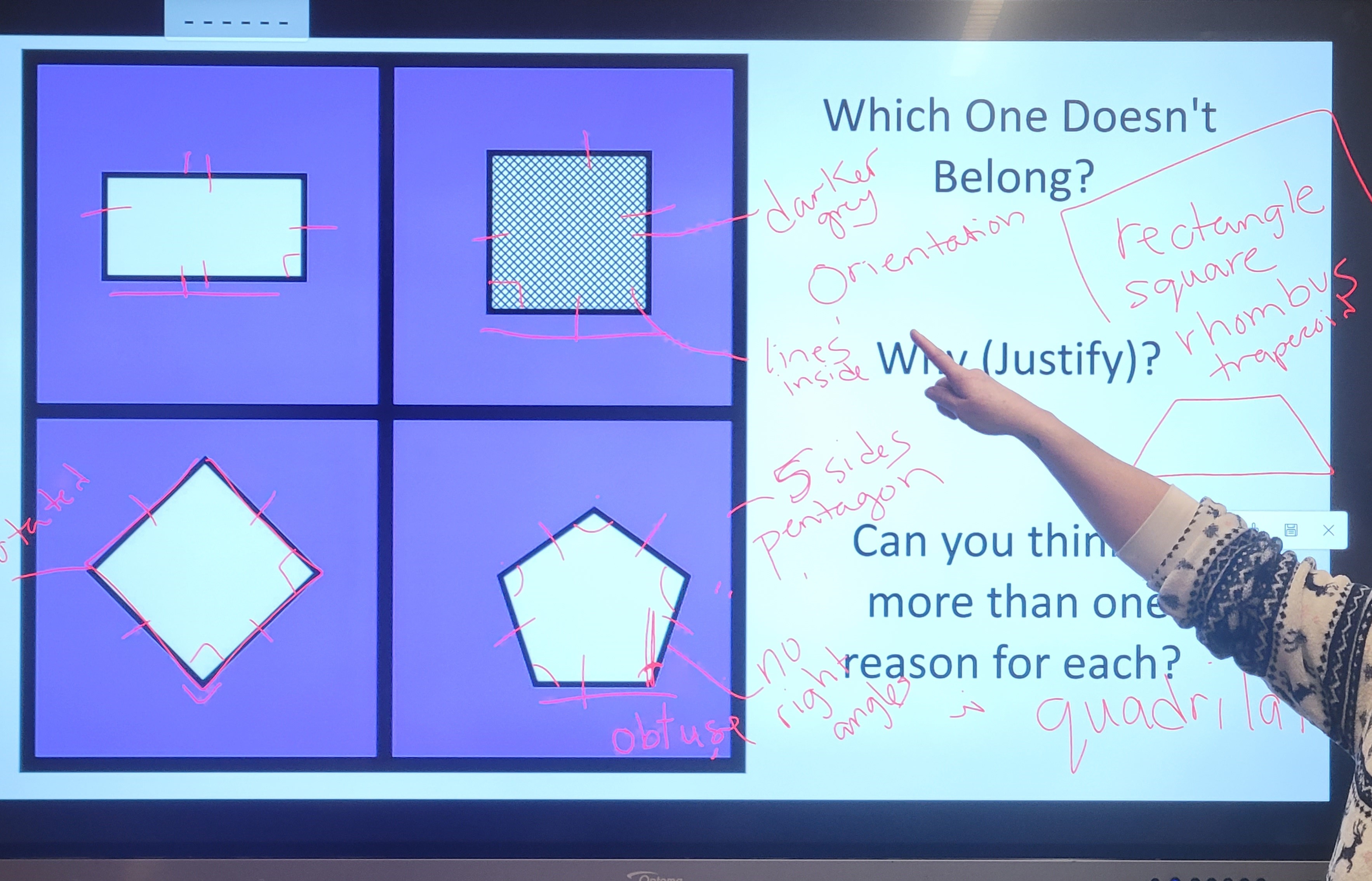 WODB 
(Which One Doesn’t Belong)
Can you find a reason for each one? 

Can you find more than one reason for each?
WODB website
How to and examples (K, 2, 4) for WODB
Richmond SD38- Video- WODB
M³ Monday Math Moments
Monday Math Moments
M³
serina.allison@sd71.bc.ca